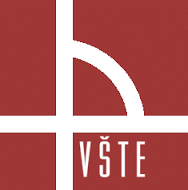 Vysoká škola technická a ekonomická v Českých Budějovicích
Ústav technicko – technologický
Logistické zabezpečení evakuace obchodního centra
Autor diplomové práce: 		Bc. Tomáš Kajkavac
Vedoucí diplomové práce: 		doc. Ing. Rudolf Kampf, Ph.D. 
Oponent diplomové práce:		Ing. Pavla Lejsková, Ph.D.
České Budějovice, leden 2018
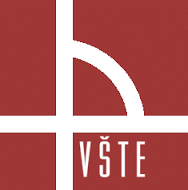 OBSAH PREZENTACE
CÍL PRÁCE
POUŽITÁ METODIKA
POPIS ŘEŠENÉHO OBJEKTU
ANALÝZA SOUČASNÉHO STAVU
NÁVRHY OPATŘENÍ 
VYHODNOCENÍ NÁVRHU
DOPLŇUJÍCÍ DOTAZY
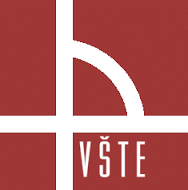 POUŽITÁ METODIKA
Analýza dokumentů 
Metoda rozhovoru 
Metoda pozorování 

Metoda analýzy – dílčí části procesu
Metoda měření časových dat 
Experiment  
Metoda komparace
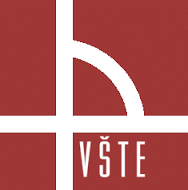 POPIS OBCHODNÍHO CENTRA PLZEŇ PLAZA
Otevření 5.12.2007,
V centru města Plzně,
Vlastník: Klepierre Plzeň a.s., 
2 nadzemní a 1 podzemní patro,
Denní návštěvnost až 5000 osob,
Počet zaměstnanců 260,
97 nájemních jednotek.
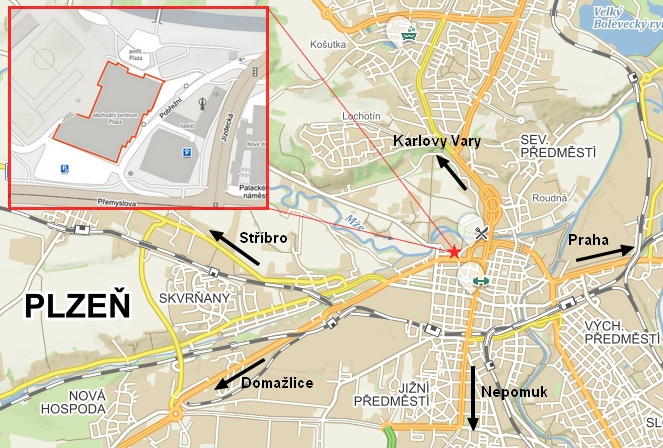 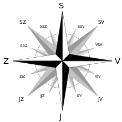 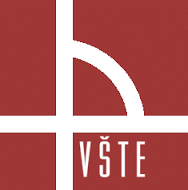 POPIS OBCHODNÍHO CENTRA PLZEŇ PLAZA
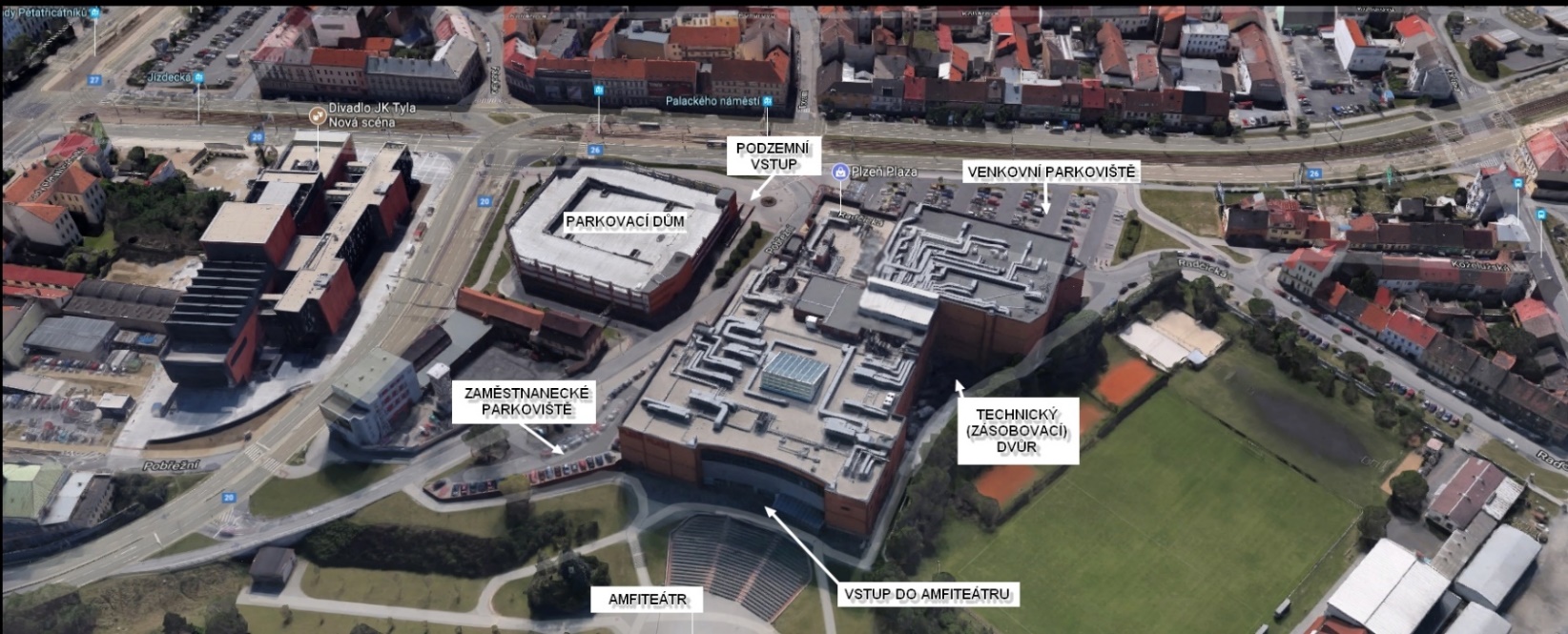 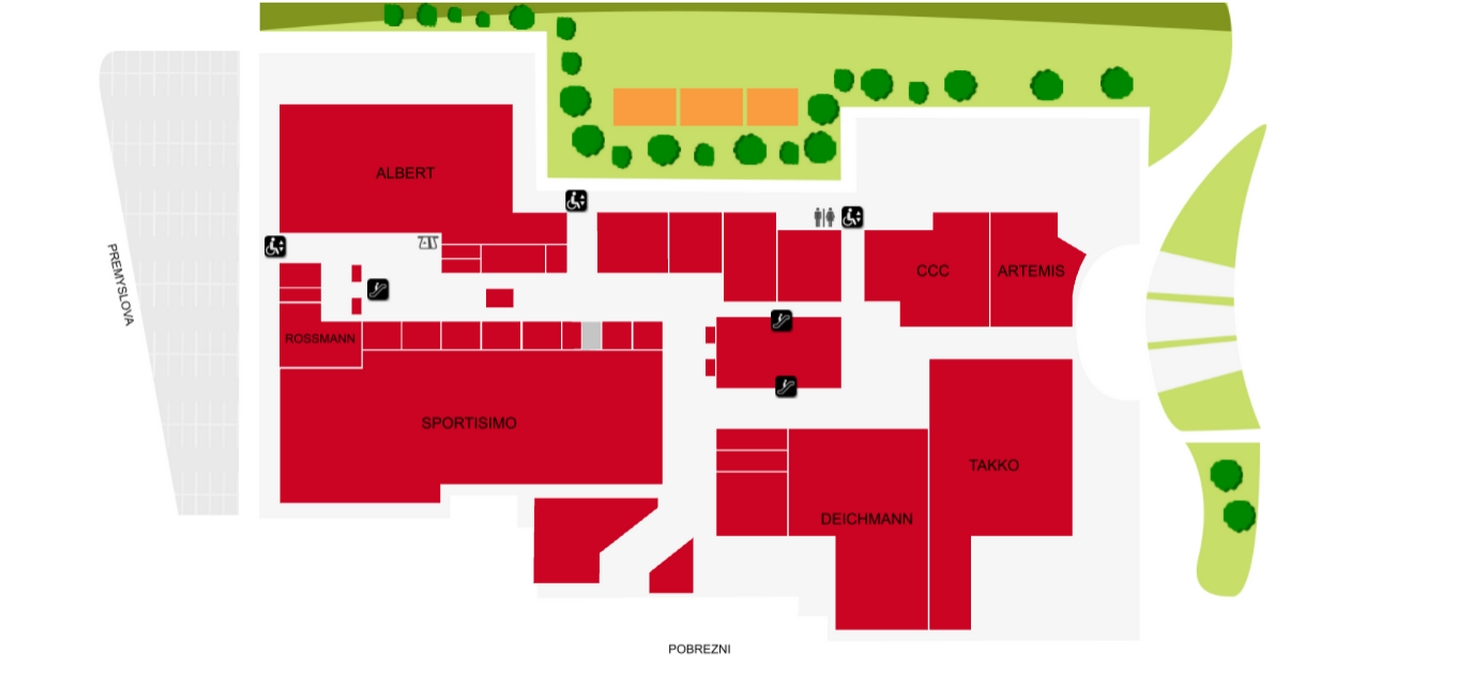 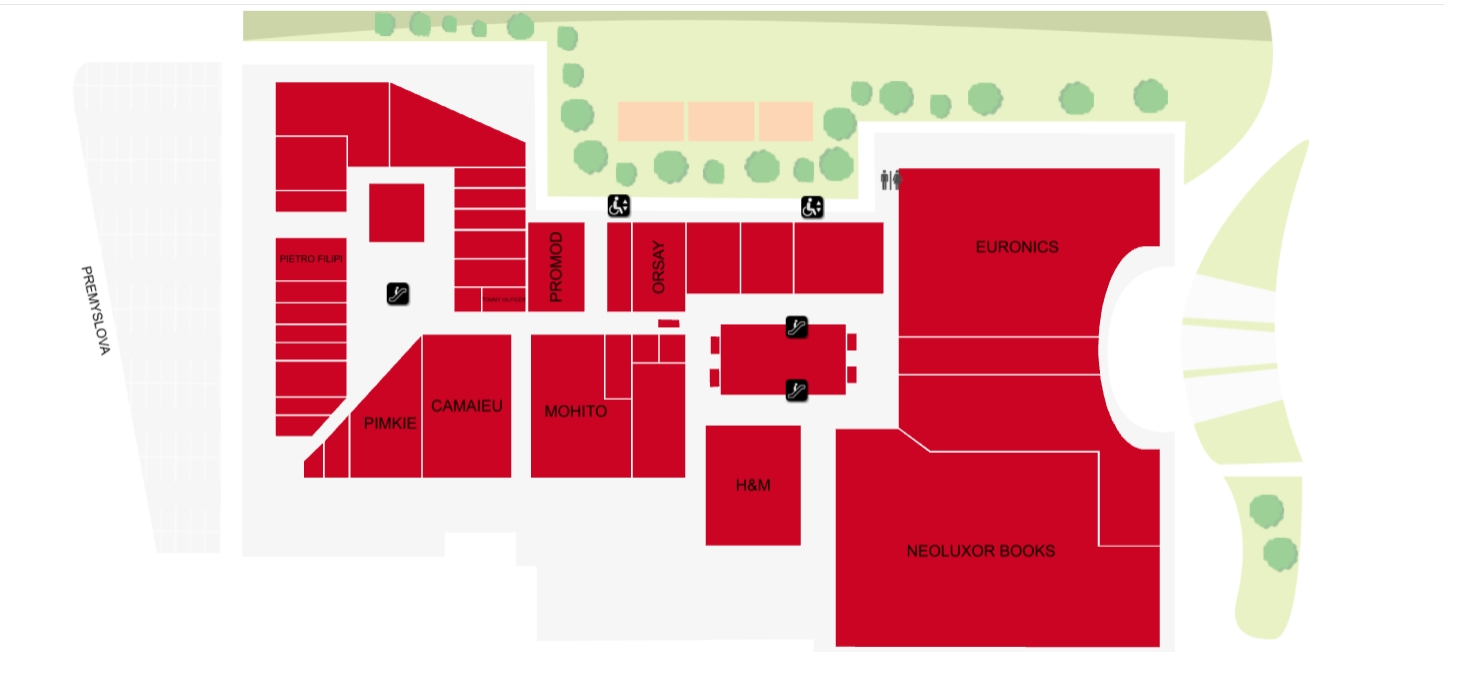 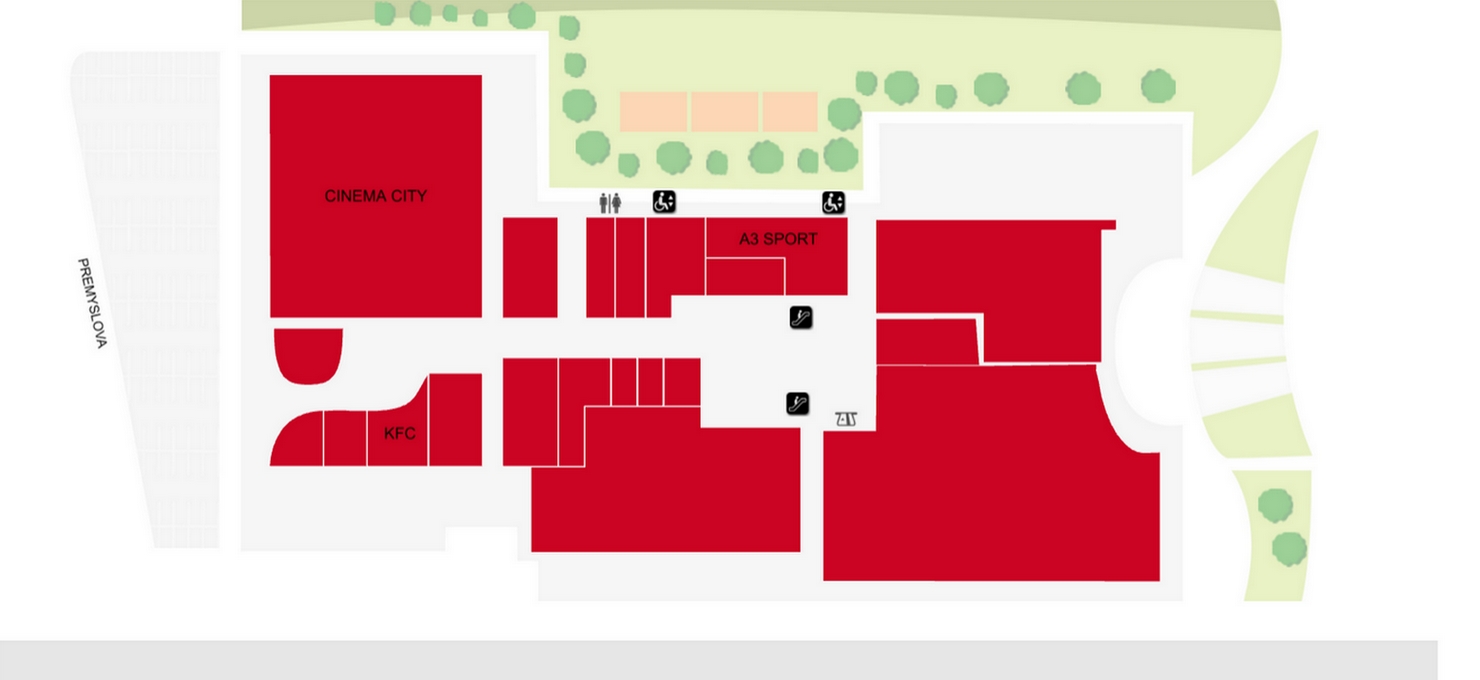 1PP
1NP
2NP
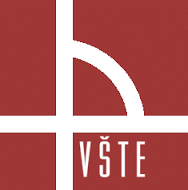 ANALÝZA SOUČASNÉHO STAVU
Dle ČSN 730802 výpočet doby potřebné k evakuaci a zakouření prostor,
Výpočet doby dojezdu složek IZS a jejich lokace v okolí,
Analýza poslední provedené evakuace,
Nepřehledný a neaktuální únikový plán,
Nedodržení únikového plánu,
Dezinformace,
Dezorientace,
Nedostavení se na místo shromáždění,
Blokace únikových cest.
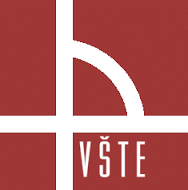 NÁVRHY OPATŘENÍ
Návrh nového únikového plánu v textové a grafické podobě dle ČSN ISO 23601:2011 – Bezpečnostní identifikace – Únikové a evakuační plány,
Vytvoření dalšího shromaždiště pro evakuované osoby,
3D modely únikových cest,
Evakuační pokyny pro nájemce.
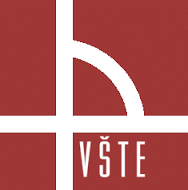 NÁVRHY OPATŘENÍ
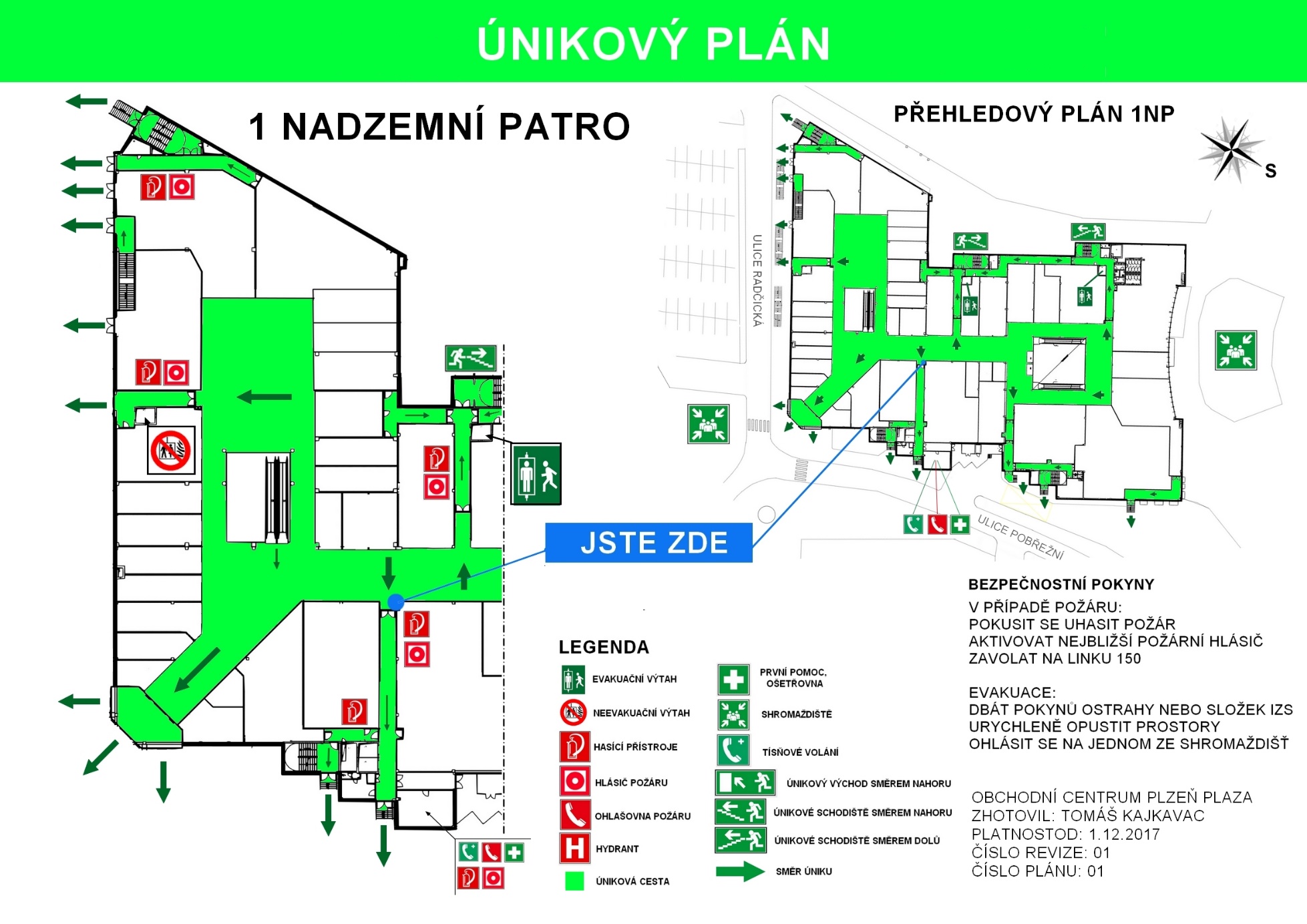 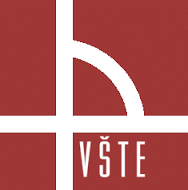 NÁVRHY OPATŘENÍ
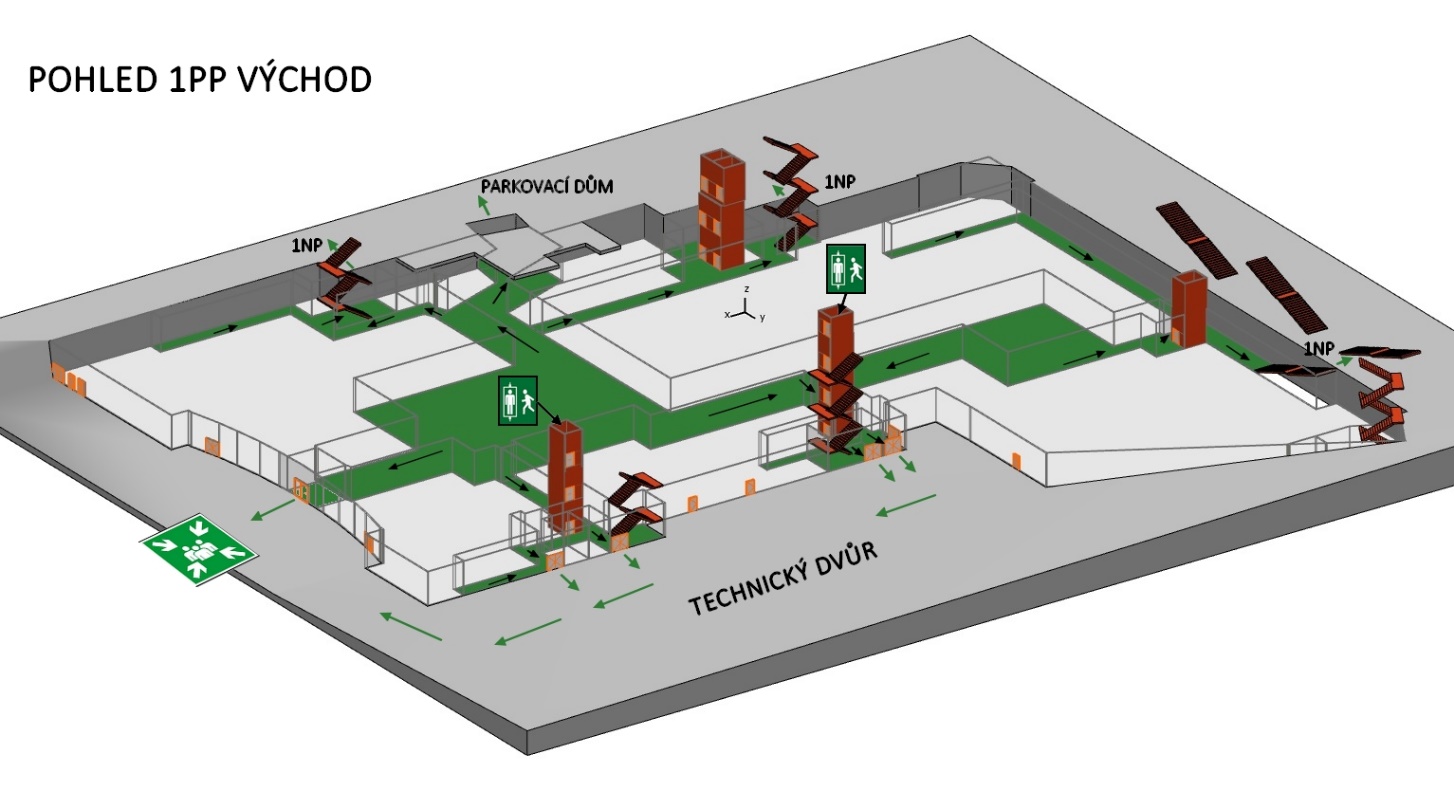 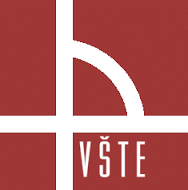 VYHODNOCENÍ NÁVRHU
Aplikace návrhu a jeho ověření cvičnou evakuací.

Zkrácení doby evakuace o 8 minut,
Navržený únikový plán reflektuje reálnou dispozici objektu,
Postup zaměstnanců dle navrhnutých pokynů.
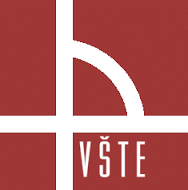 DOPLŇUJÍCÍ OTÁZKY VEDOUCÍHO A OPONENTA
Budou vaše opatření realizovatelné?
Jaké další opatření (ke zvýšení bezpečnosti a plynulosti evakuace) lze v obchodním centru realizovat?
Byla společnost seznámena s Vašimi návrhy? Využije je?
Děkuji za pozornost